Python
Network Data Science Lab
Seunghun Lee, KangHee Lee
Professor : Hyun-Chul Kim
2018. 04. 16
수업 참고 자료
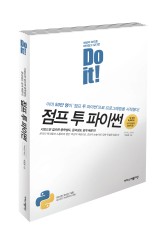 책 이름 : 점프 투 파이썬
주소 : https://wikidocs.net/book/1
2/19
목차
Python?

Python 설치

Python 기본 문법 & 실습
3/19
Python?
4/19
Python?
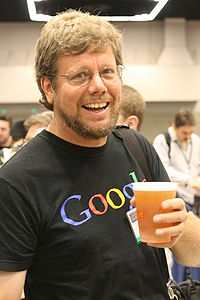 1991년 프로그래머 귀도 반 로섬(Guido van Rossum)이 발표

처음 C언어로 구현

특징1. 플랫폼 독립적2. 인터프리터 언어3. 객체 지향적4. 동적 타이핑 언어
5/19
Python 특징
플랫폼 독립적?- 플랫폼(ex)윈도우, 리눅스, 안드로이드, etc.)에 관계없이 실행 가능- ex) JAVA

인터프리터 언어- 소스 코드를 한 줄 단위로 바로 변환 및 실행- ex) Ruby, Perl, PHP- (<->) 컴파일러 언어 (ex) C, C++, Java)
6/19
객체 지향적 언어- 절자 지향적 언어(ex) c언어)처럼 실행 순서가 아닌 객체 중심으로 프로그램을 작성


동적 타이핑 언어- 프로그램 실행 중에 동적으로 타입을 확인- ex) Ruby, Javascript, PHP- (<->) 정적 타이핑 언어   - 실행 전 타입을 확인   - (ex) C언어, Java)
7/19
Python 무엇을 할 수 있을까?
시스템 유틸리티 제작
GUI 프로그래밍
C/C++과 결합
웹 프로그래밍
수치 연산프로그래밍
데이터베이스
데이터 분석

Python으로 하기 힘든 일- 시스템 영역의 프로그래밍, 모바일 프로그래밍
8/19
Why? Python?
인간다운(인간 지향적) 언어- ex) 1. if 4 in [1,2,3,4]: print("4가 있습니다")2.
java
Python
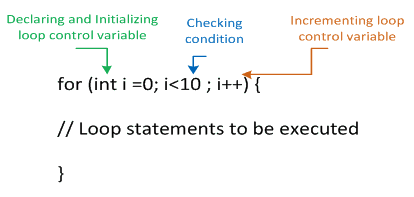 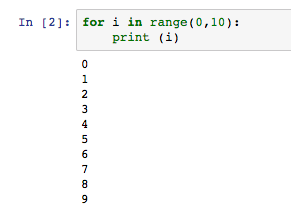 9/19
문법이 쉽고 간결하다.

Most Popular Coding Language- http://makemeanalyst.com/most-popular-languages-for-data-science-and-analytics-2017/
10/19
Python 설치
11/19
Python 설치하기
Python 설치- 설치 방법: https://wikidocs.net/8- Download URL: http://www.python.org/downloads

Anaconda 설치- Python data science and machine learning package- 설치 방법: https://wikidocs.net/2826- Download URL: https://www.anaconda.com/download/

Virtualenv- 여러 버전의 Python과 프로젝트별로 다른 종류의 환경 설정 사용 가능
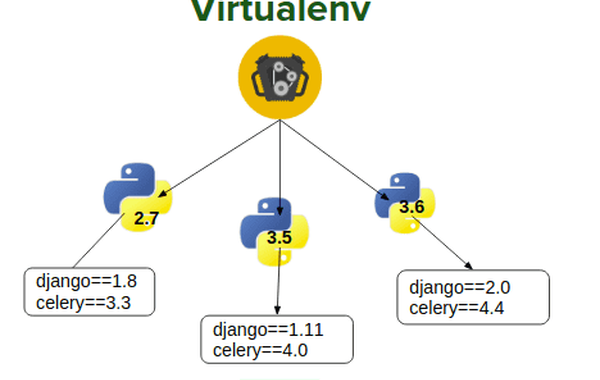 12/19
Python 기본 문법 & 실습
13/19
머신러닝에 유용한 라이브러리
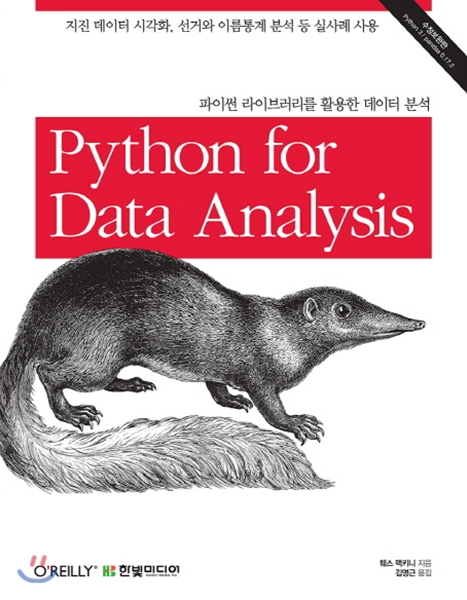 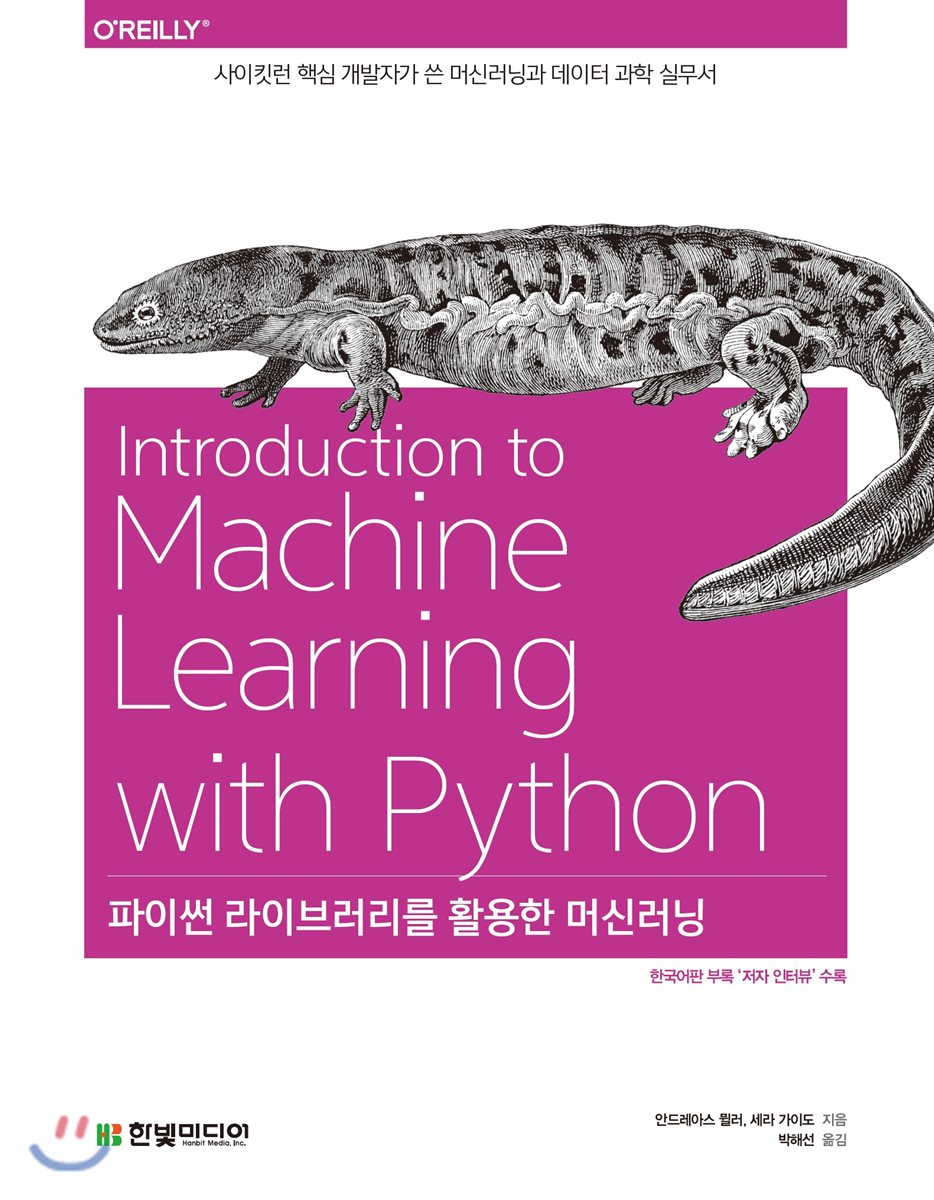 NumPy- 수학 연산을 위한 가장 기본적인 패키지- 다차원 배열, 벡터화 연산, 수치 해석, 선형 대수 등등

SciPy- 고급 수학 함수, 수치적 미적분, 미분 방적식 계산 등의 과학 기술 계산 기능 제공

Pandas- 테이블 형태의 데이터를 다루기 위한 데이터 프레임 자료형 제공

Matplotlib- 각종 그래프나 차트를 그리기 위한 시간 기능 제공

Scikit-Learn- 머신러닝 학습용 패키지
14/19
참고자료
미운코딩새끼(필수)
https://programmers.co.kr/learn/courses/29
파이썬 동영상 강의 수록(4시간 13분)
알고리즘 문제를 웹으로 풀 수 있음

Codecademy
https://www.codecademy.com/learn/learn-python
파이썬의 기초를 웹으로 코딩하면서 실습
15/19
다음시간에는???
데이터 수집1. 웹 데이터 크롤링(수집) From 다이닝코드 - 소셜 웹 마이닝 4장 : 구글 플러스 마이닝2. Twitter API를 사용한 트윗 데이터 수집 - 소셜 웹 마이닝 1장 : 트위터 마이닝
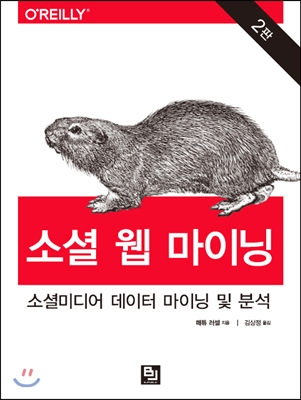 16/19
다음시간에는
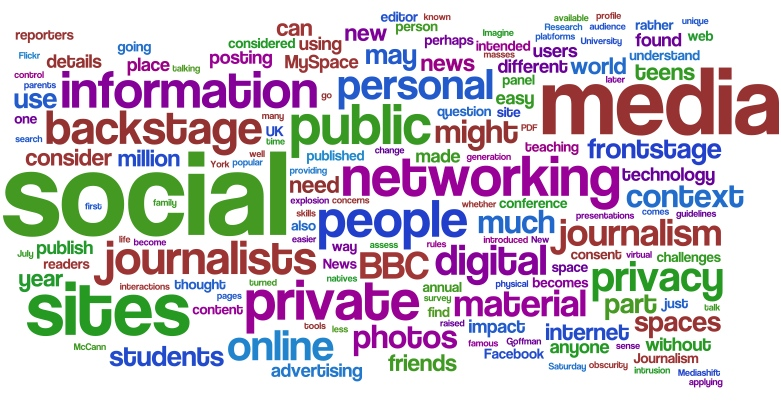 데이터 분석1. WordCloud - https://github.com/amueller/word_cloud - http://pinkwink.kr/10292. Sentiment Analysis - http://textblob.readthedocs.io/en/dev/quickstart.html - https://dev.to/rodolfoferro/sentiment-analysis-on-trumpss-tweets-using-python-
17/19
Thank you!!!
18/19
문의, 건의 & 질문이승훈(mr.leesh90@gmail.com)이강희(lkh7054@gmail.com)본관 C동-404c호
19/19
Google Colaboratory
Deep learning applications with Google Colaboratory- Free Tesla K80 GPU – using Keras, Tensorflow and PyTorch

https://medium.com/deep-learning-turkey/google-colab-free-gpu-tutorial-e113627b9f5d